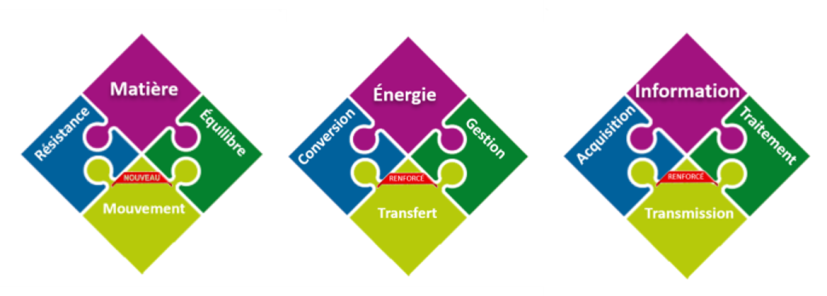 PROPOSITION D’ORGANISATION DE SEQUENCES DE TERMINALE STI2D
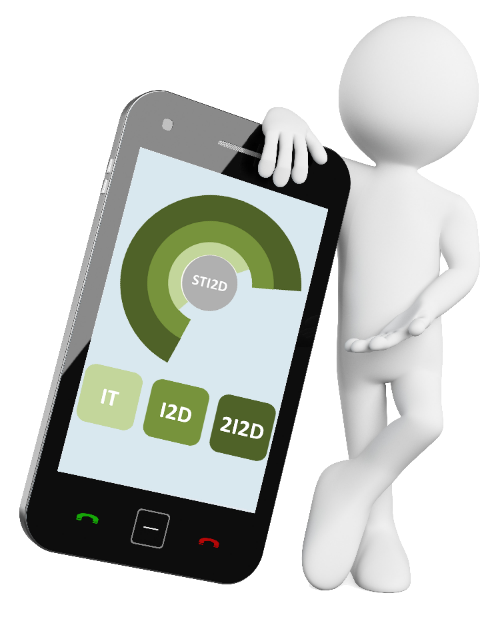 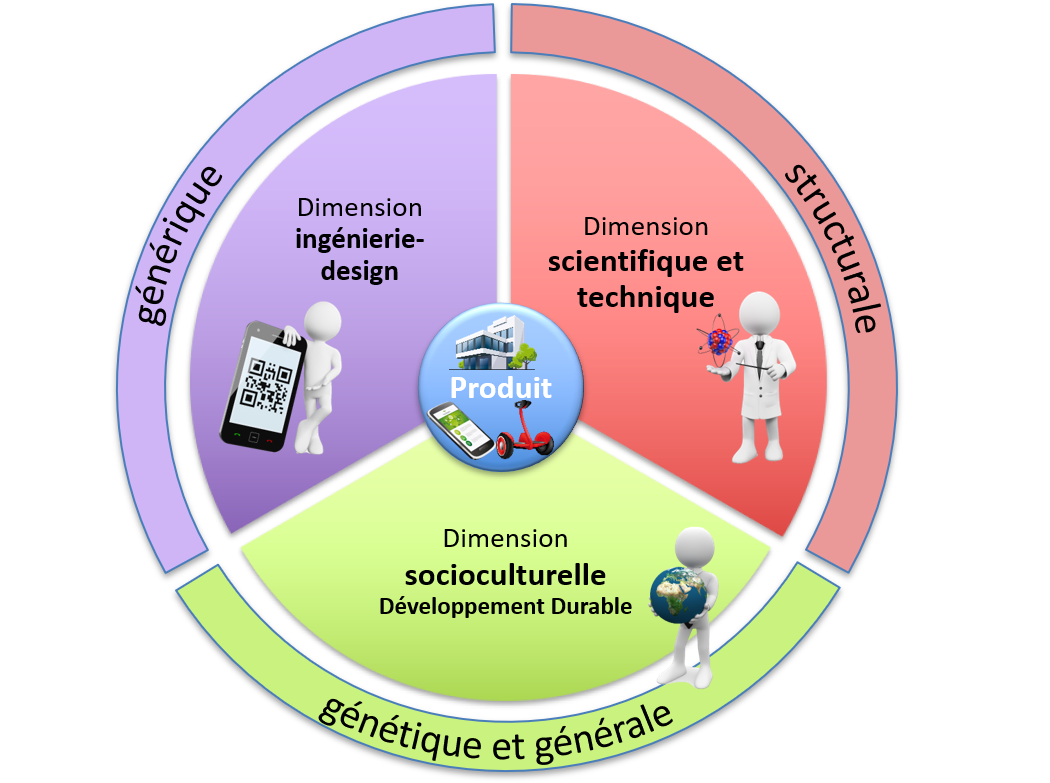 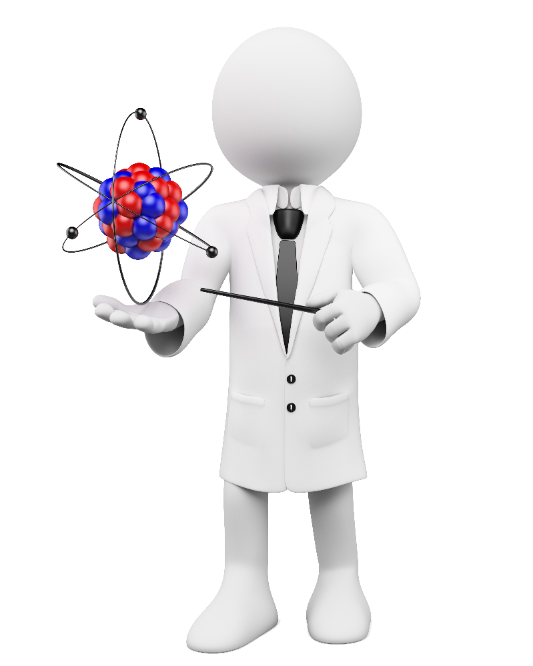 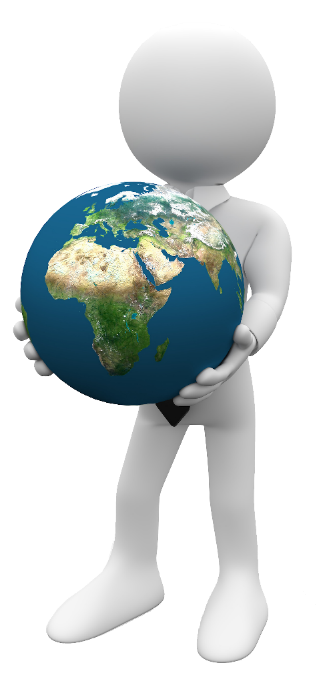 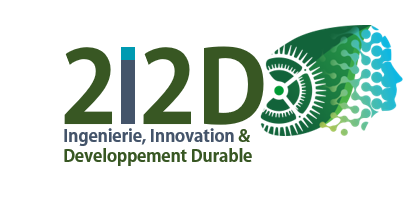 Organisation des progressions de Première et Terminale
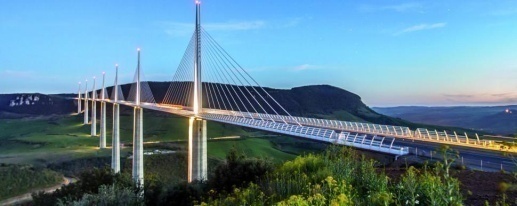 Des thèmes communs à la Première et à la Terminale

 Chaque thème comporte une problématique MEI concernant un enjeu sociétal, environnemental ou économique

 Chaque problématique correspond à une séquence de 3 semaines
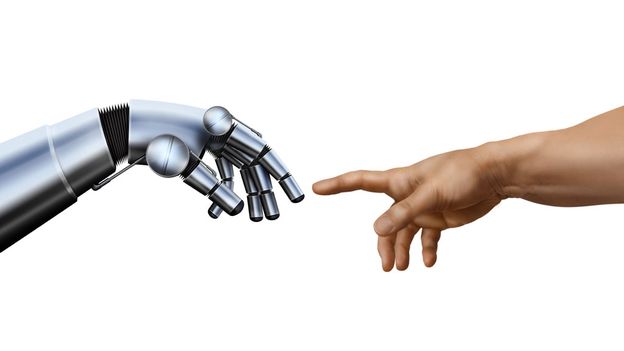 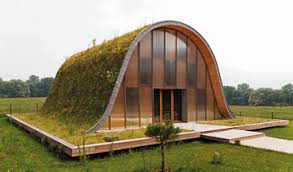 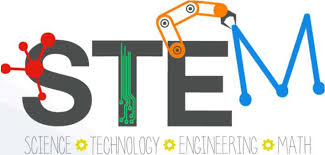 Exemples de thèmes
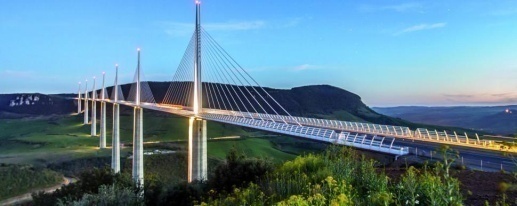 Réduire l’impact  environnemental
 Assister l’homme
 Préserver la santé
 Concevoir l’habitat de demain
 Améliorer l’efficacité énergétique d’un produit
 Gérer la ville du futur (Smart City)
 Construire les ouvrages de demain
 Favoriser la pratique sportive
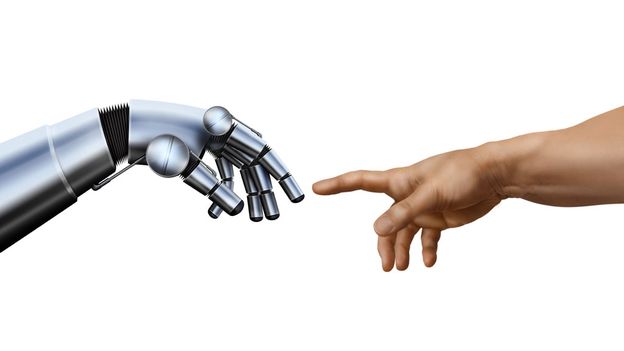 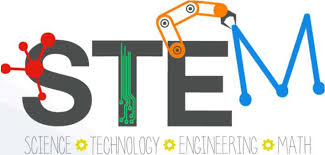 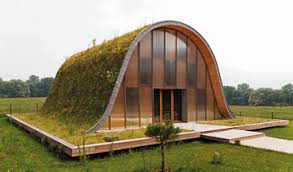 D’autres thèmes peuvent être ajoutés et/ou en remplacer certains de cette liste
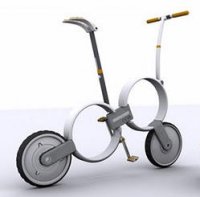 Démarche d’élaboration d’une séquence en Terminale
ITEC
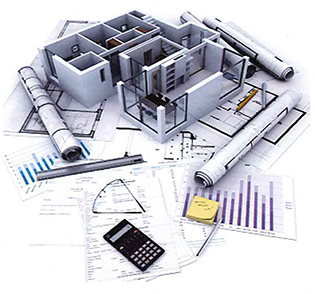 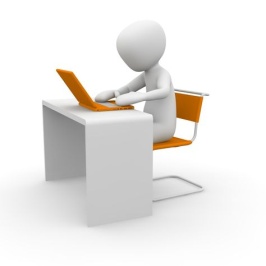 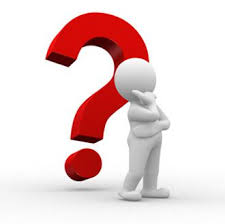 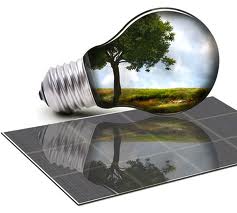 AC
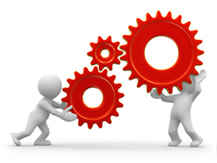 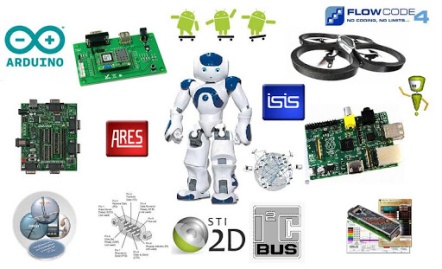 EE
Problématique sur un des thèmes choisis
Travaux en commun autour de la problématique  (Étude de dossier, expérimentation…)
SIN
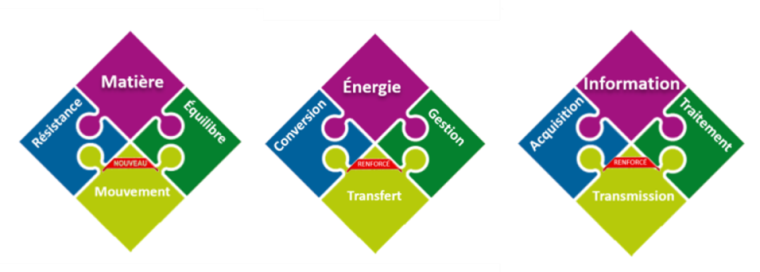 Déclinaison de la problématique dans les enseignements spécifiques
Répartition hebdomadaire proposée en Terminale
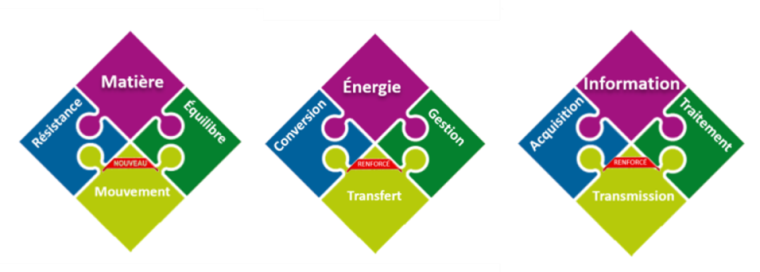 L’enseignement de spécialité 2I2D comporte 30% d’enseignements communs et 70% d’enseignements spécifiques
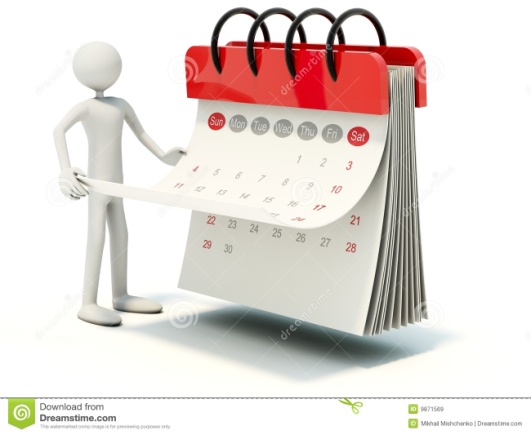 Une autre répartition pourrait être : 3h en Enseignement Commun et 9h en Enseignement Spécifique
[Speaker Notes: Cela n’est pas un modèle ni une préconisation, cela dépend du contexte de l’établissement, les effectifs, le nombre de spécialité, les organisations peuvent varier selon les décisions de CP et CA, compte-tenu de la DGH de l’établissement.]
Objectifs finaux
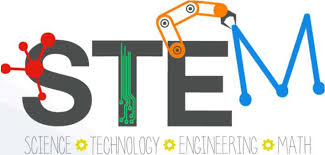 Une épreuve écrite sur l’enseignement de spécialité 2I2D (Fin Mars/début Avril) 


 Projet collaboratif (MEI) en fin de terminale (72h)
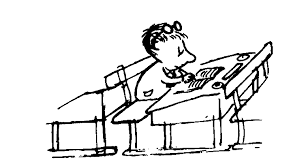 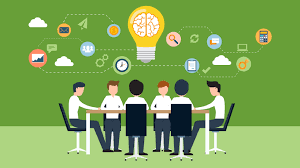 Thème/problématique retenus pour la première séquence de Terminale
THEME:  La ville du futur: « Smart City »







PROBLEMATIQUE: « Comment éclairer une rue de façon autonome
 tout en respectant l'environnement ? »
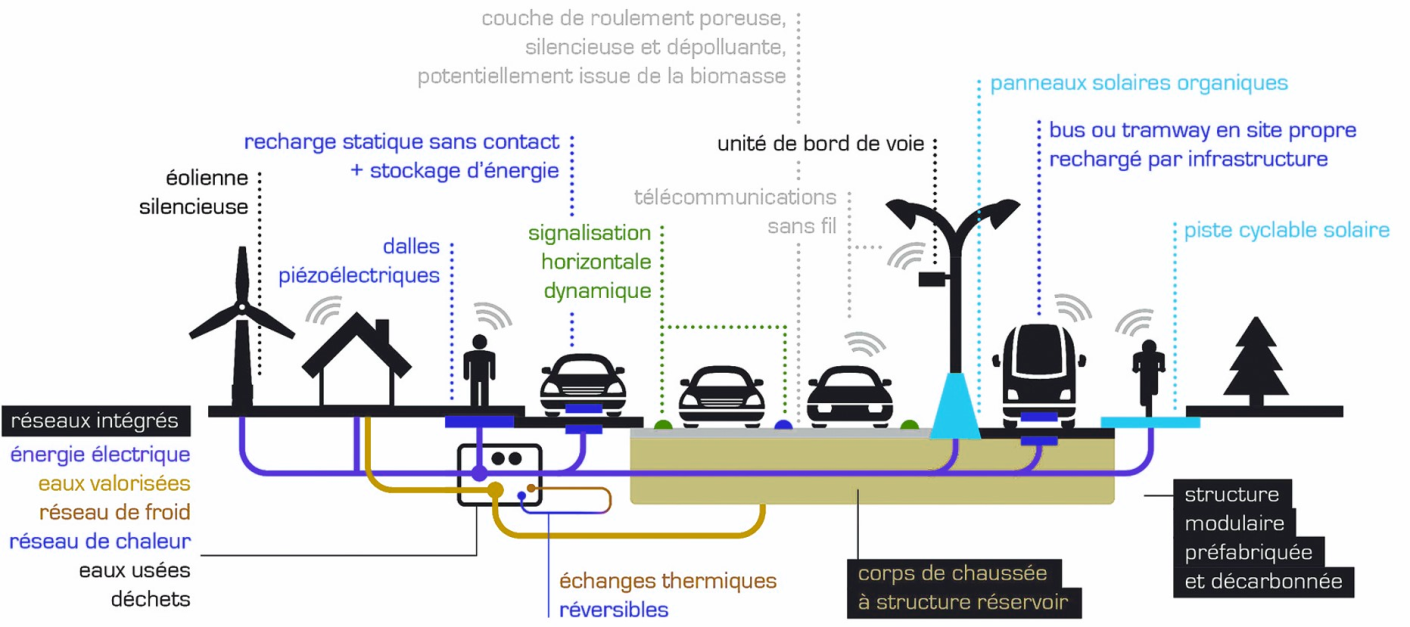 Ce thème était aussi celui de la dernière séquence de première (Séquence 9) et fait donc le lien entre la classe de Première et de Terminale
Exemple de séquence pour l’entrée en classe de Terminale
4 – Des travaux spécifiques  autour de la même problématique
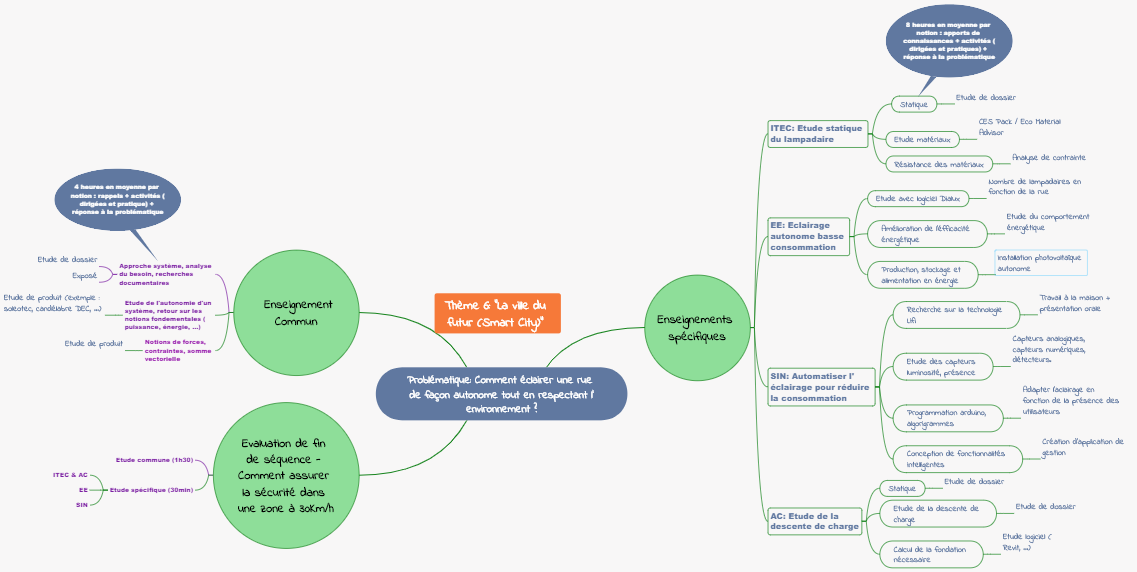 3 – Des travaux communs  autour de la problématique
1 – Un thème
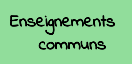 2 – Une problématique commune à tous
Séquence pour l’entrée en classe de Terminale :  enseignements communs
4 heures d’apport de connaissances, d’expérimentations et d’étude de dossiers
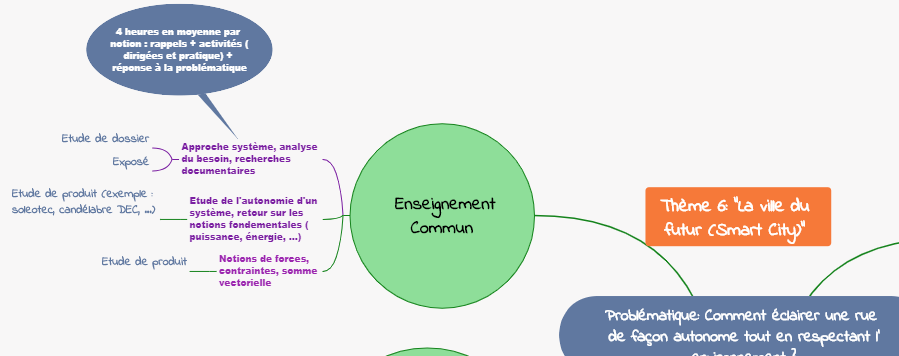 Des rappels sur les points importants de première
Une synthèse pour répondre à la problématique
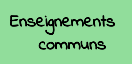 Séquence pour l’entrée en classe de Terminale :  enseignements communs
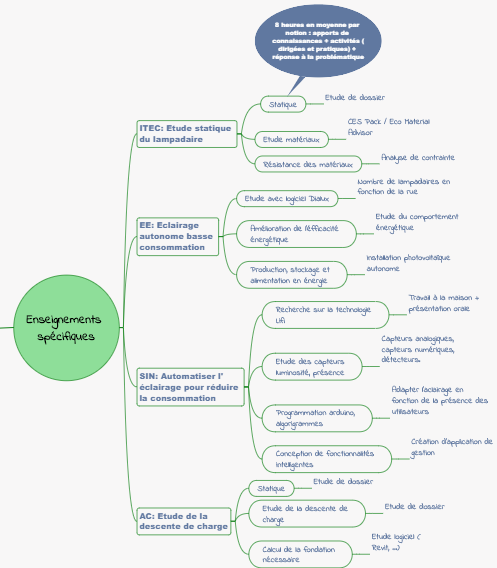 Des approfondissements liés aux enseignements communs
Des enseignements spécifiques en rapport avec la problématique traitée
8 heures d’apport de connaissances, d’expérimentations, d’étude de dossier et de mini-projets…
Séquence pour l’entrée en classe de Terminale : une évaluation en fin de séquence pour préparer les élèves à l’épreuve écrite du baccalauréat
1h30 de questions en rapport avec les enseignements communs
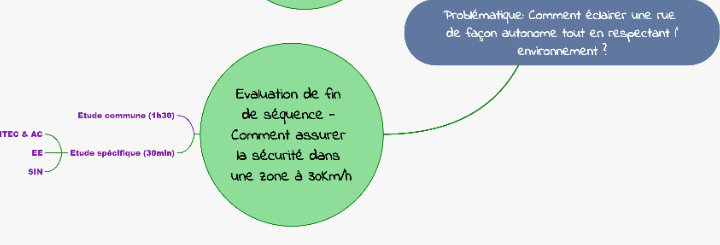 Un sujet synthétique dans le même format que celui de l’épreuve écrite de spécialité du baccalauréat mais en temps réduit
30 minutes de questions en rapport avec les enseignements spécifiques
Séquences suivantes, même démarche que la séquence d’entrée en classe de Terminale :
1 thème + 1 problématique commune aux enseignements communs et spécifiques
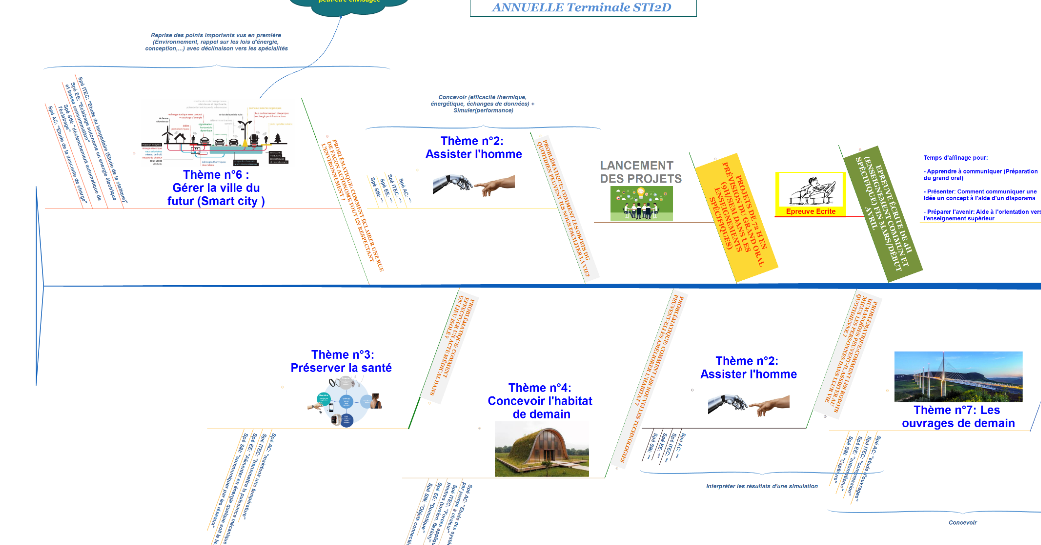 FIN du diaporama
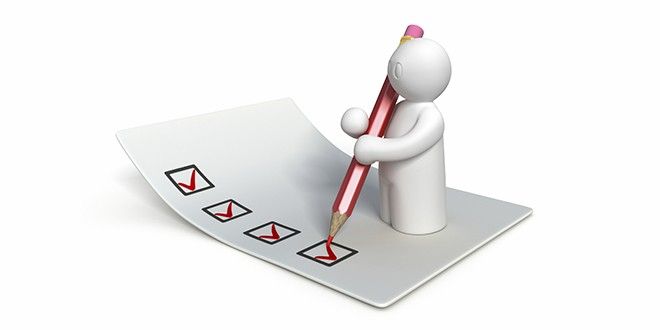 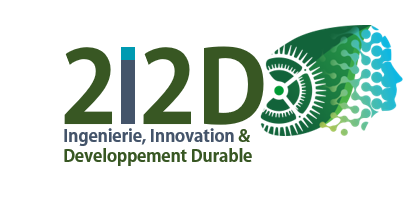